Sandy Springs Takes Shape in 3D
Tyler Lents and Bridget Lawlor
March 1, 2023
Sandy Springs Takes Shape in 3D
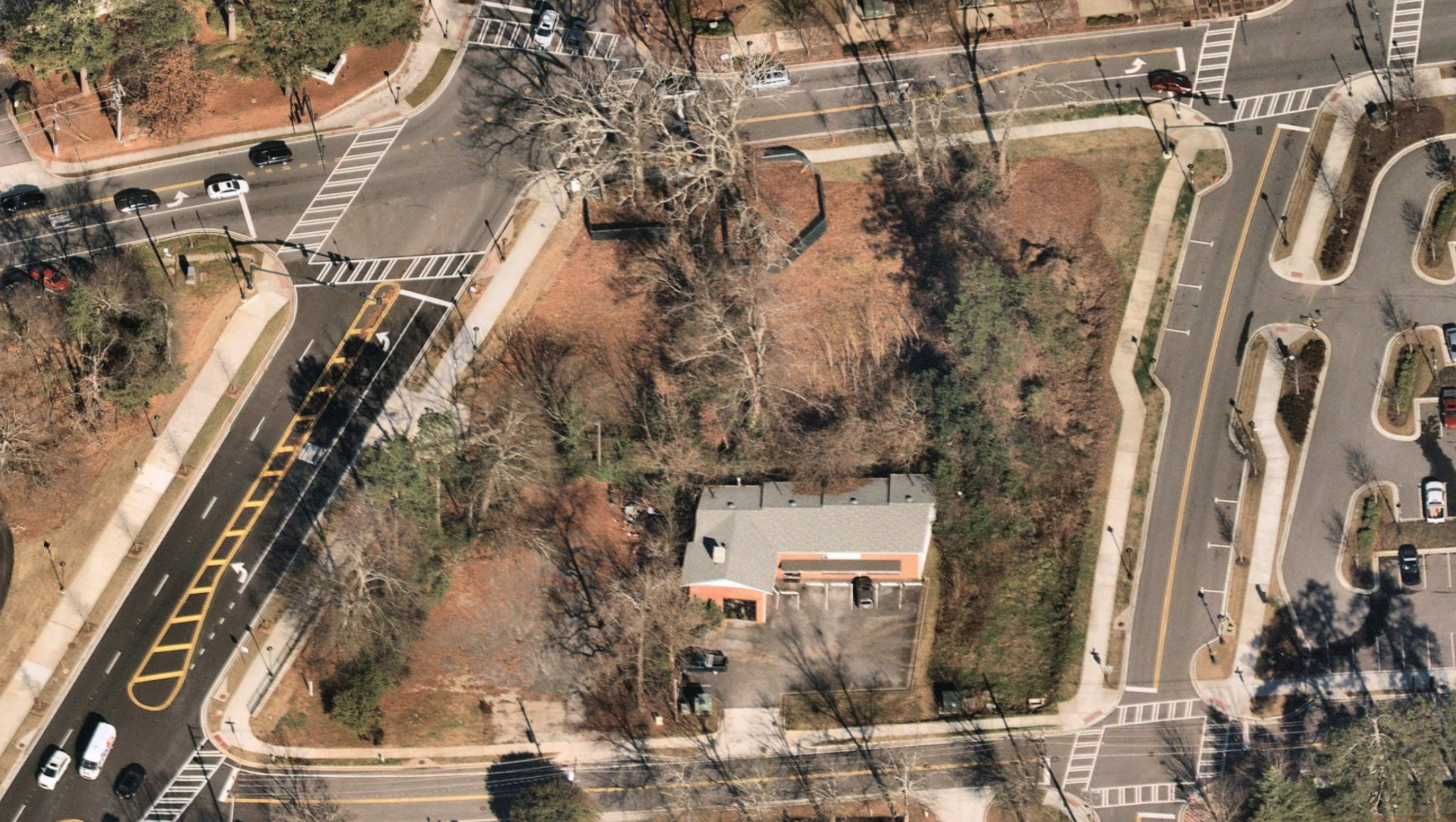 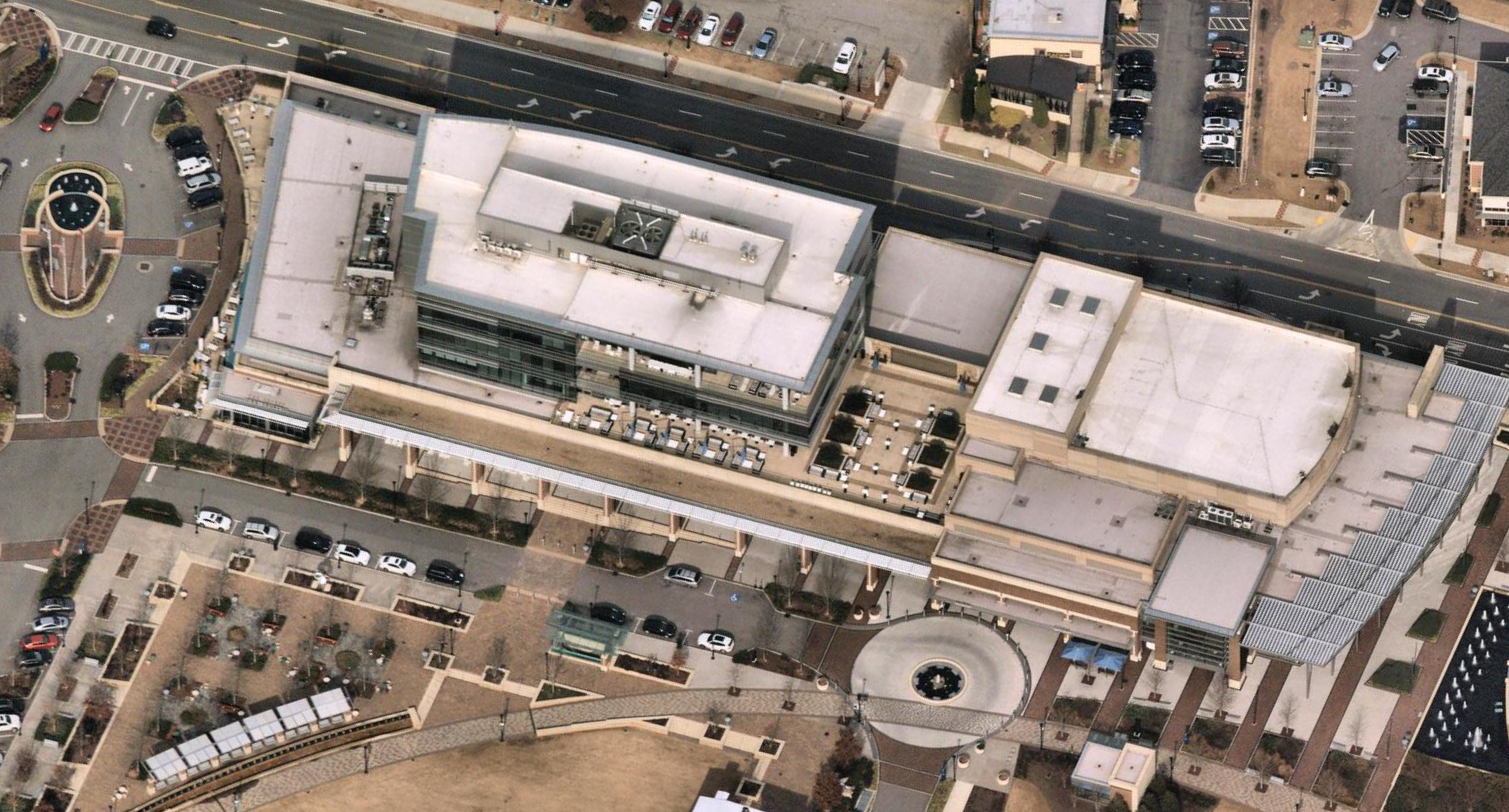 Creating our Digital Twin
Extruding building footprints
Roof segmentation
Vegetation generation
ArcGIS Urban
New study area
Development scenario
Future plans
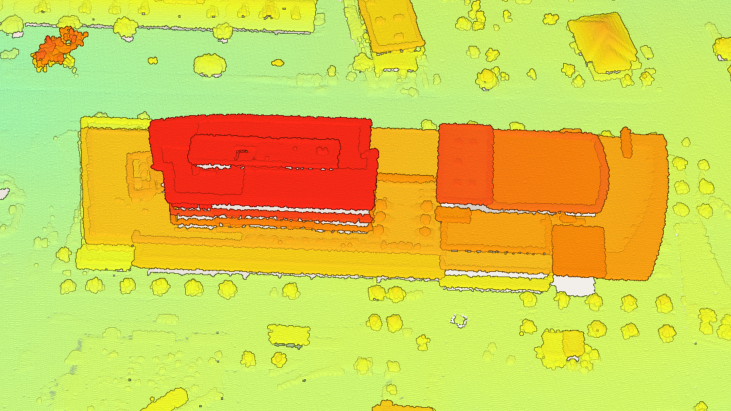 Digital Twin
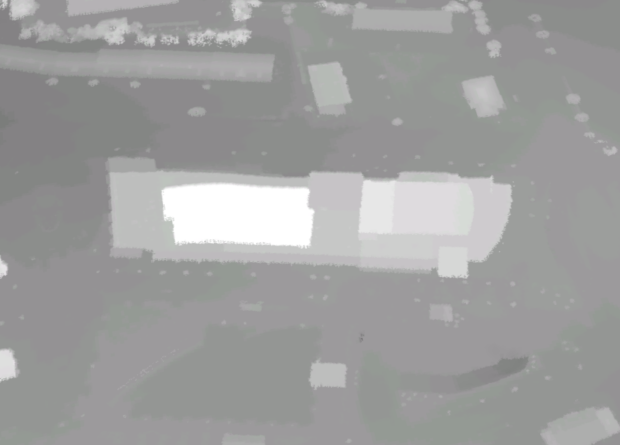 Level of Detail 0-3
Roof segmentation
Generating buildings
Tree extraction using LiDAR
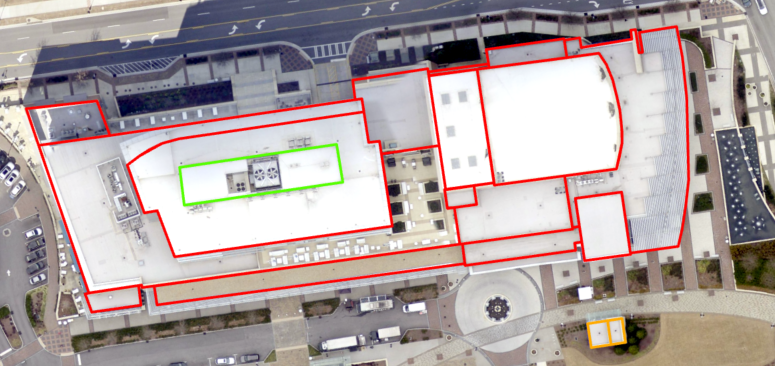 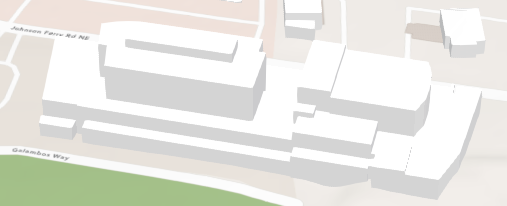 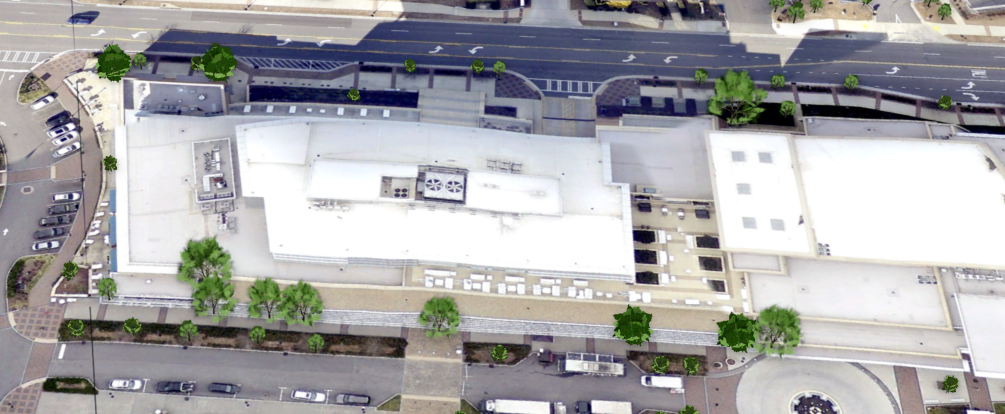 LoD – Level of Detail
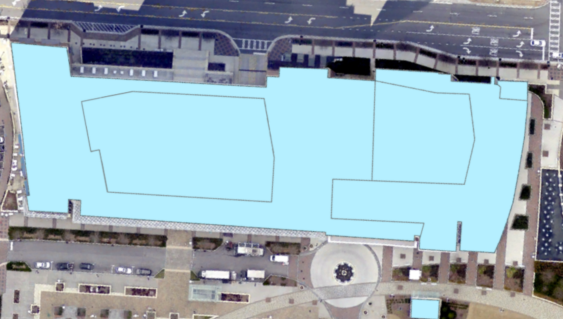 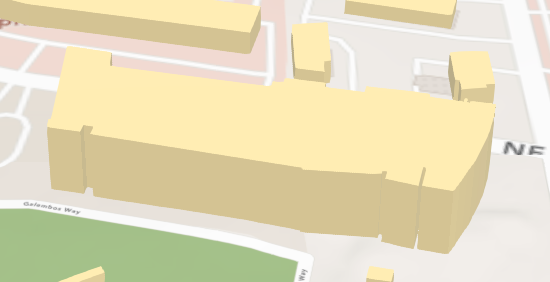 LoD0 – flat, 2D
LoD1 – extrude buildings based on heights, look like Lego
LoD2 – segment roof lines
LoD3 – 3D mesh, Google Earth
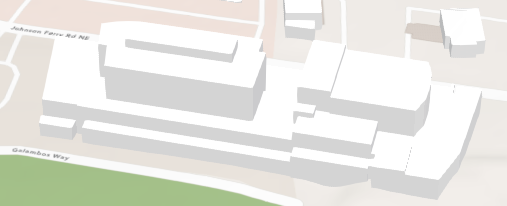 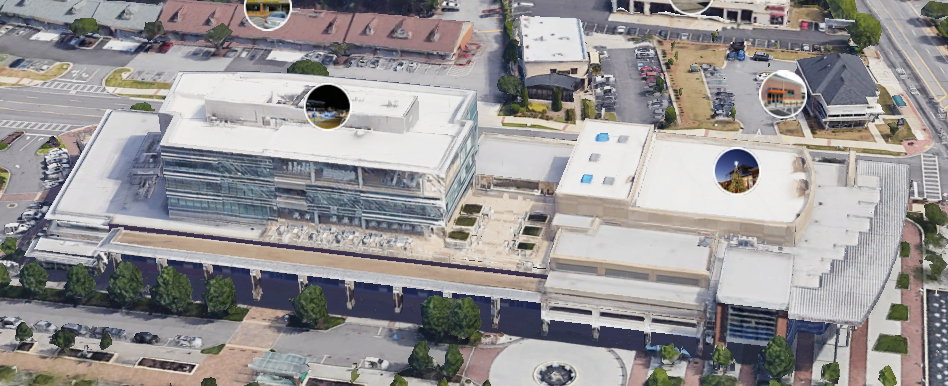 How do we get to LoD2?
All of the required tools are part of the 3D Basemaps Solution from Esri
Terrain and surface model
Segment roof lines
Create multipatch
Create trees
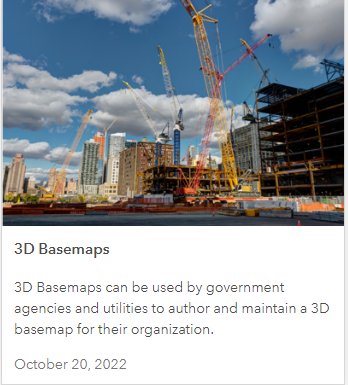 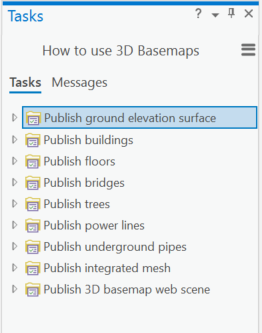 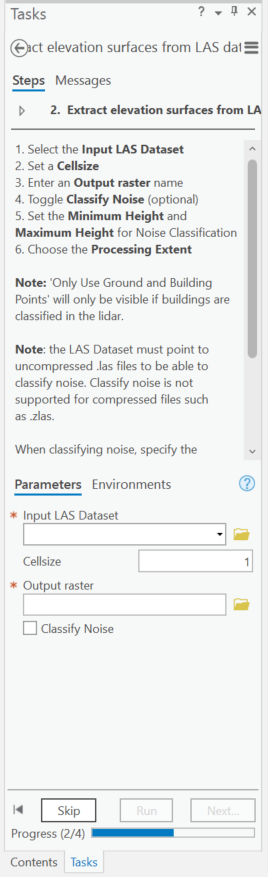 Terrain and Surface Model
LAS dataset + building footprints  surface rasters
	DSM, DTM and nDSM
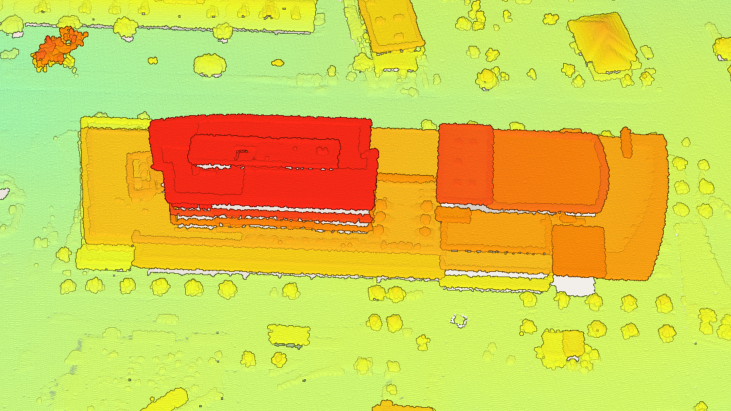 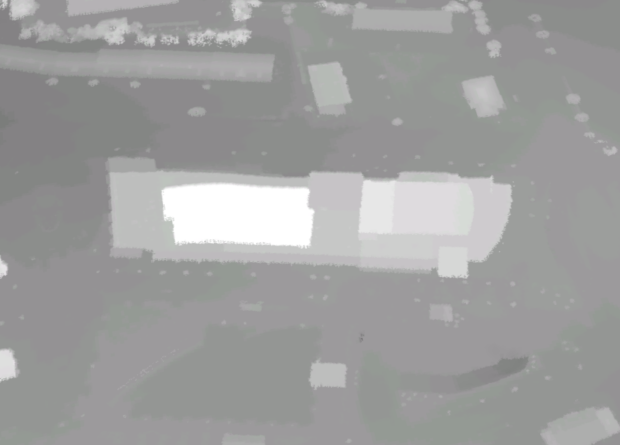 Segment Roof Lines
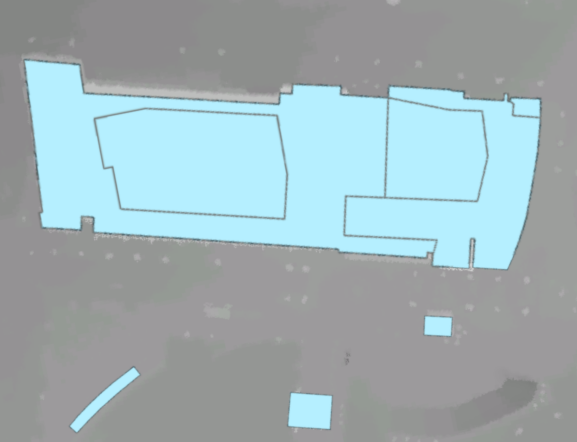 In the Preprocess Building Footprints task, going through the steps will attempt to automatically segment the roof parts. 
In order to better determine where there may be inaccuracies in the building and roof shapes, run the Review Buildings task.
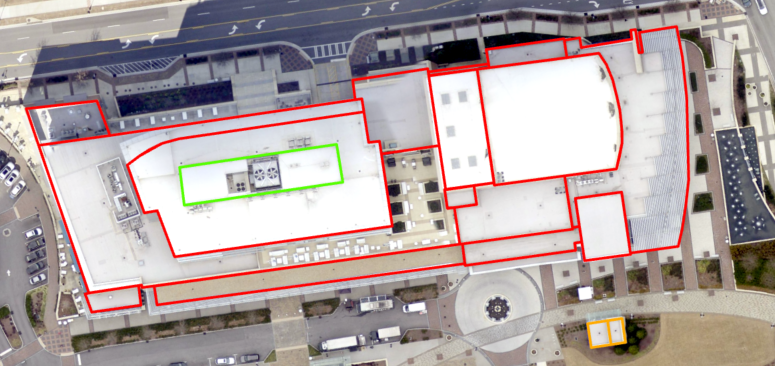 Multipatch Buildings
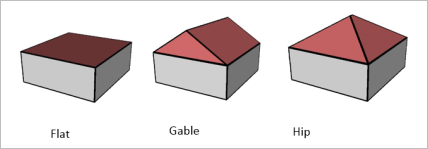 After the roof forms have been segmented, you can adjust their heights and roof type to more accurately match the real building if needed. 
There are several different roof types to choose from. Flat, Gable, and Hip were most frequently used.
The buildings can be adjusted in both the Scene and Map viewers.
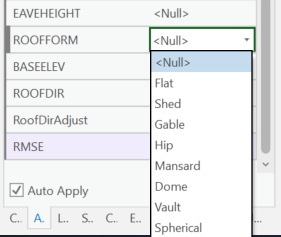 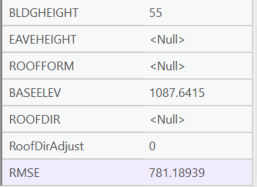 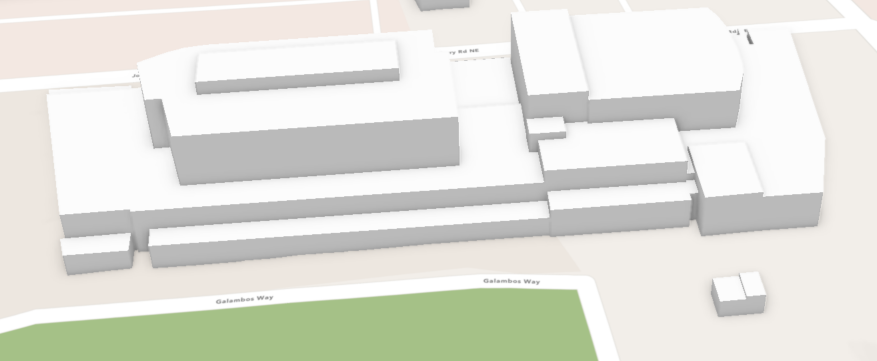 Trees
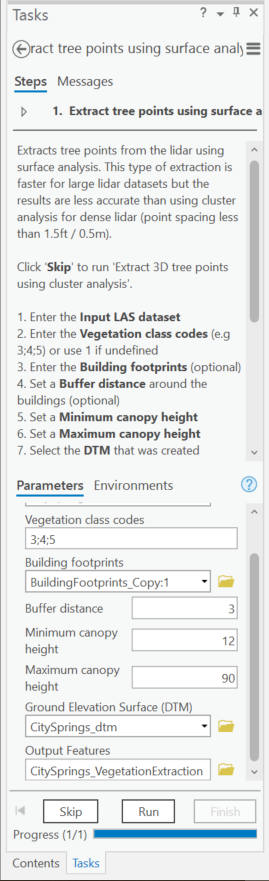 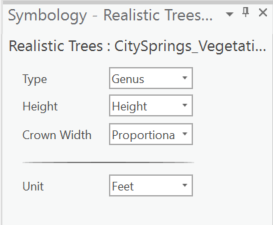 Use the LAS dataset to extract vegetation. Vegetation classes are 3, 4, and 5. 
Can use either Surface Analysis or Cluster Analysis depending on LAS quality and level of accuracy desired. 
Under the Layer section in the Map tab, select Add Preset and add the points generated from the analysis. Change the Type to Genus or Name to change the tree appearances.
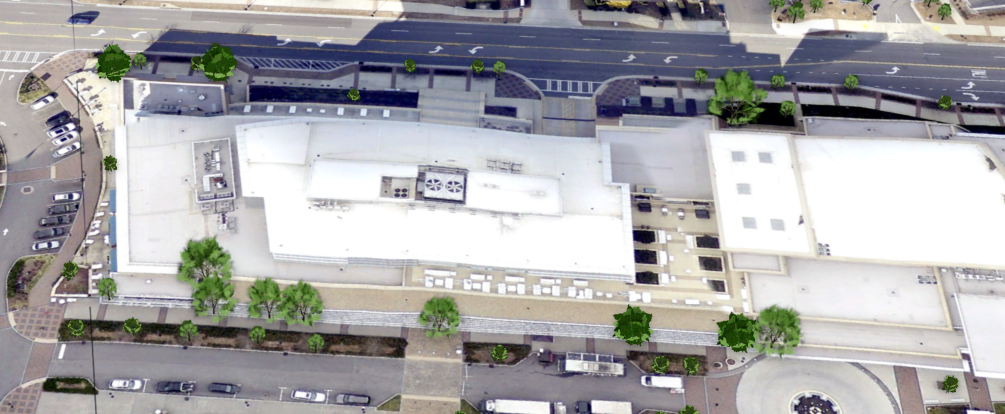 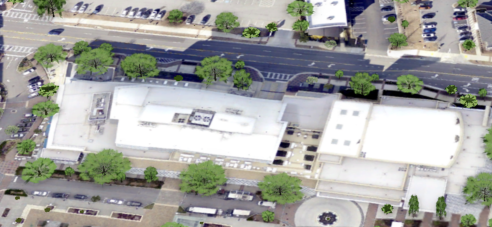 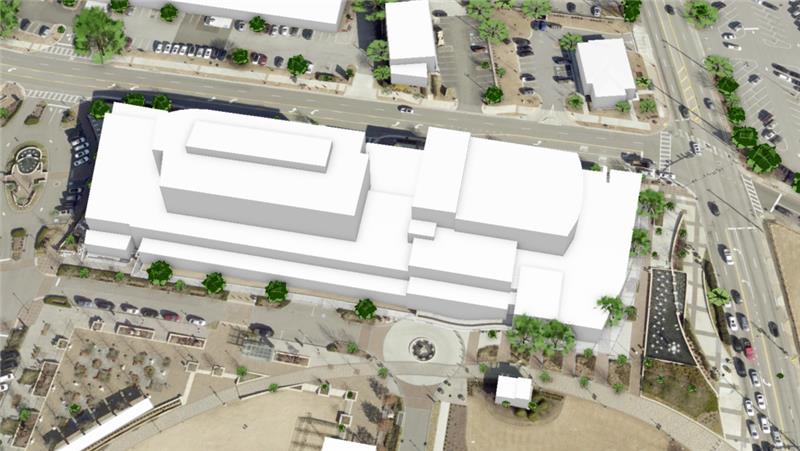 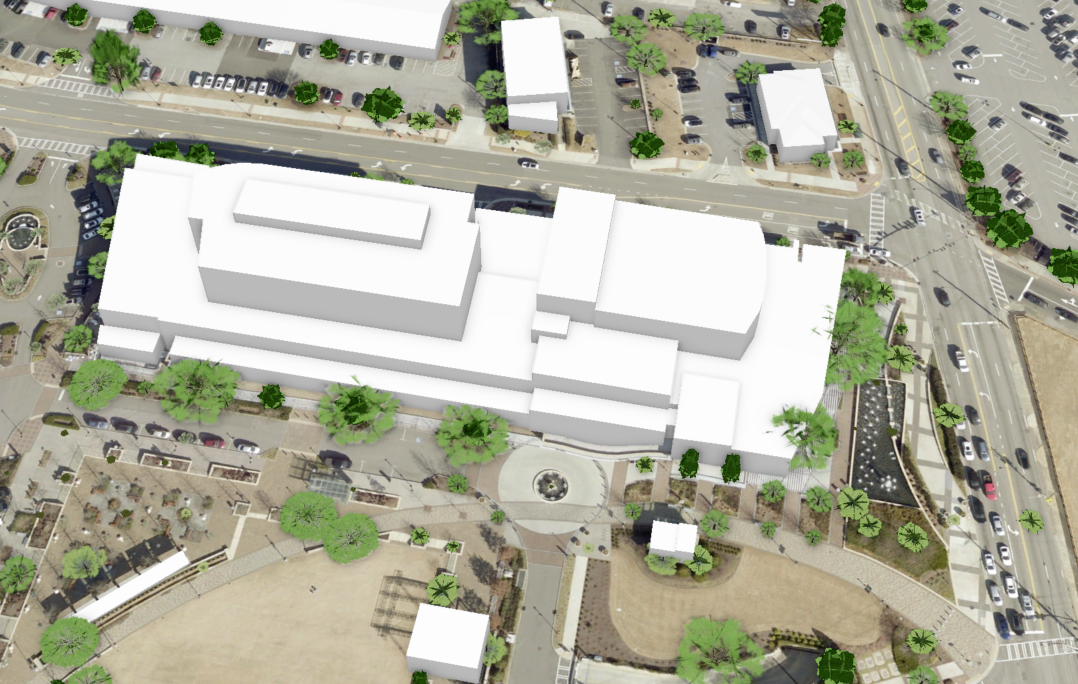 ArcGIS Urban
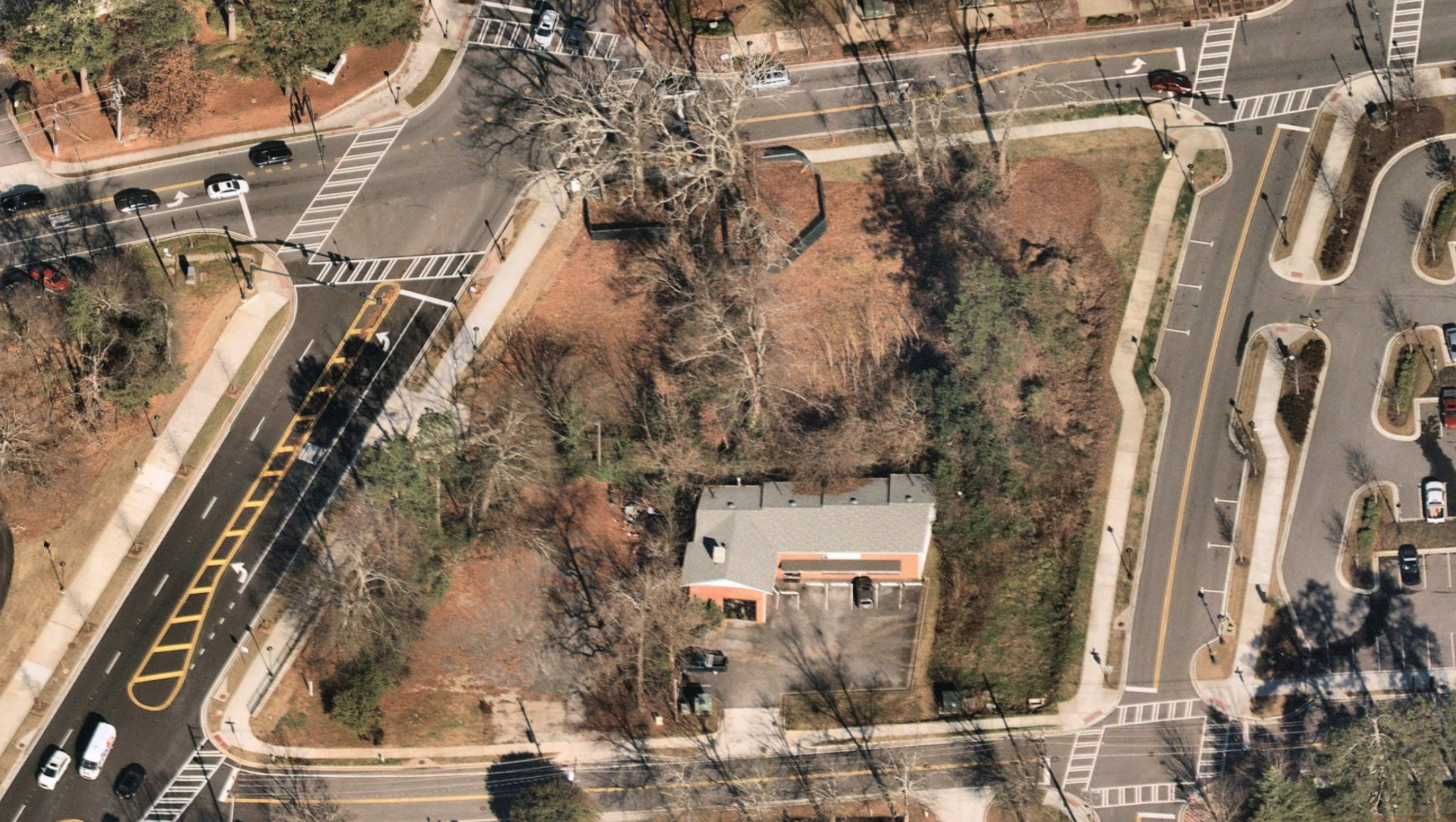 Setting Up ArcGIS Urban
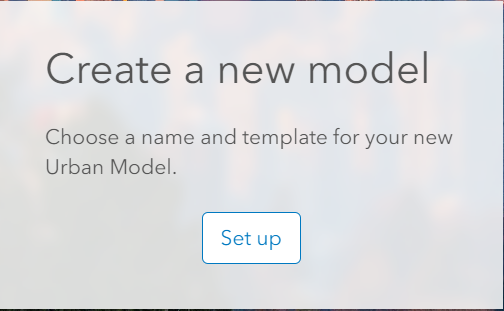 Publish buildings and trees using the solutions provided in the 3D Basemap.
Add the trees and buildings to a Scene in ArcGIS Online.
In ArcGIS Urban, select Create a new model and choose your city. 
Click Create Urban Model.
Urban Setup Cont.
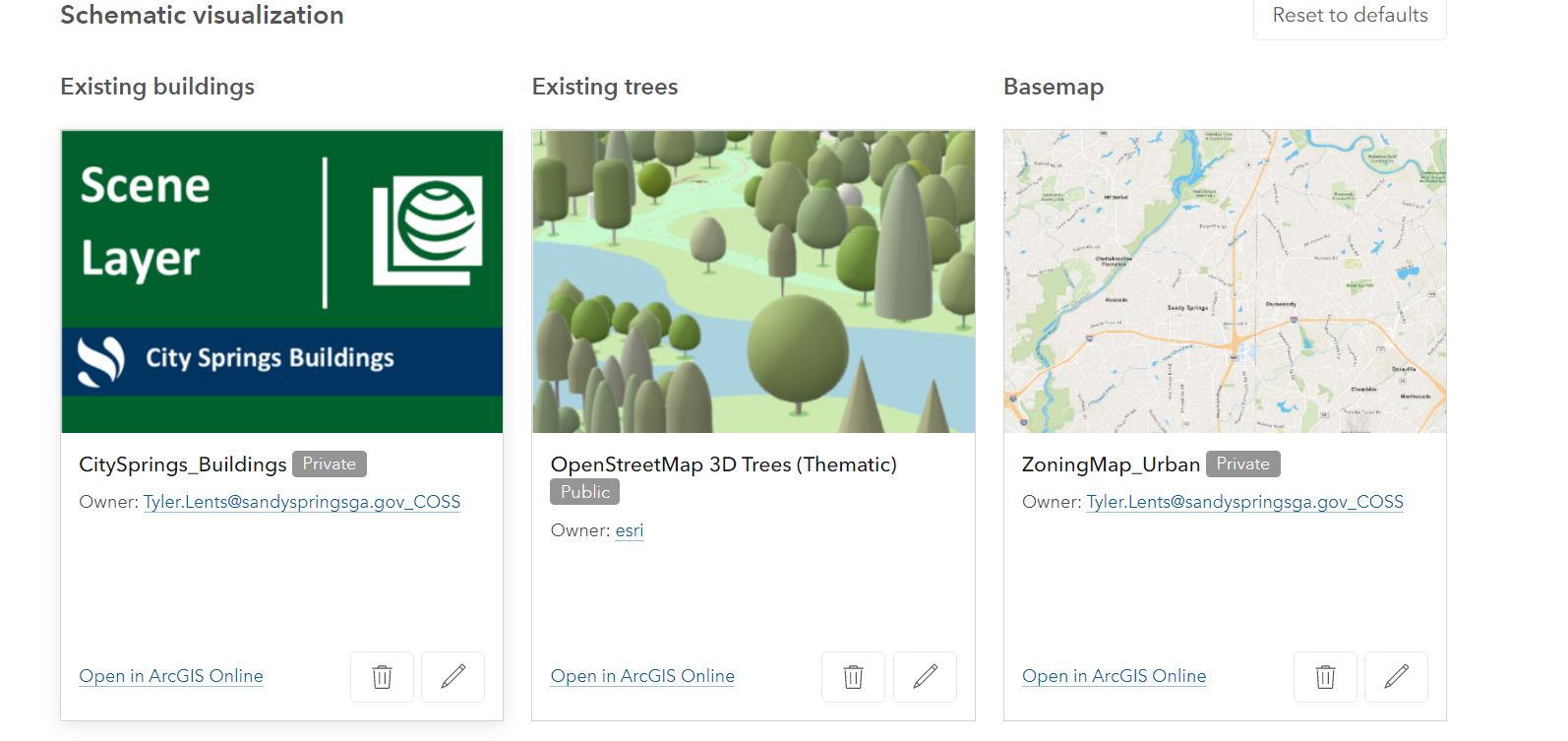 By default, Urban uses OpenStreetMap trees and buildings. 
Customize the Urban model to use 3D trees and buildings generated in the 3D Basemaps solution. 
Also, other layers can be added to the Custom base layers section. 
Zoning
Aerial Imagery
Future Land Use
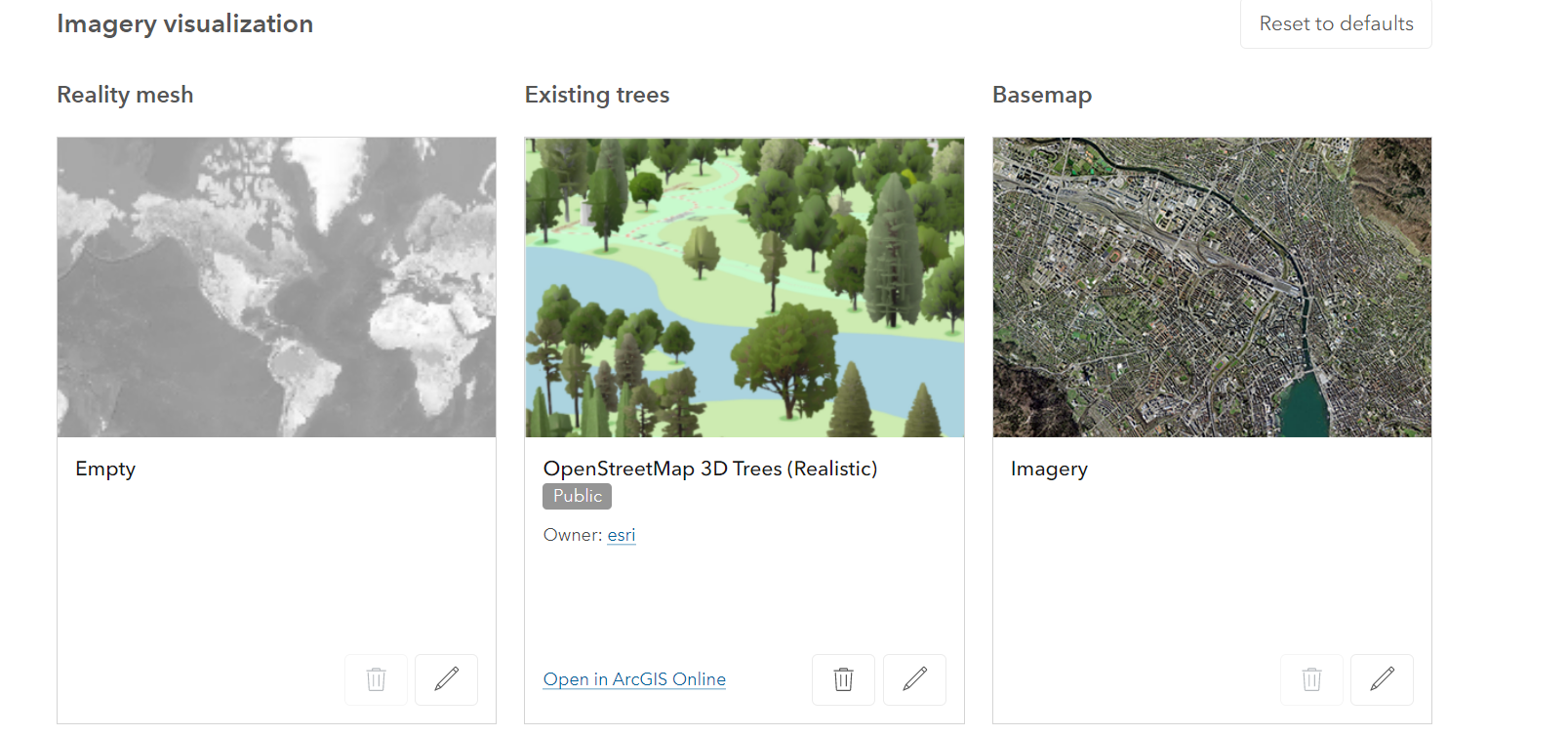 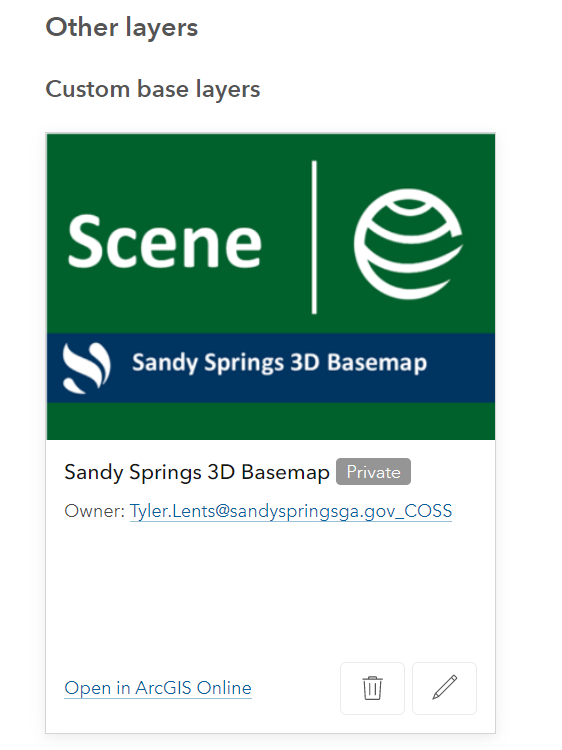 Proposed Mixed Use Development
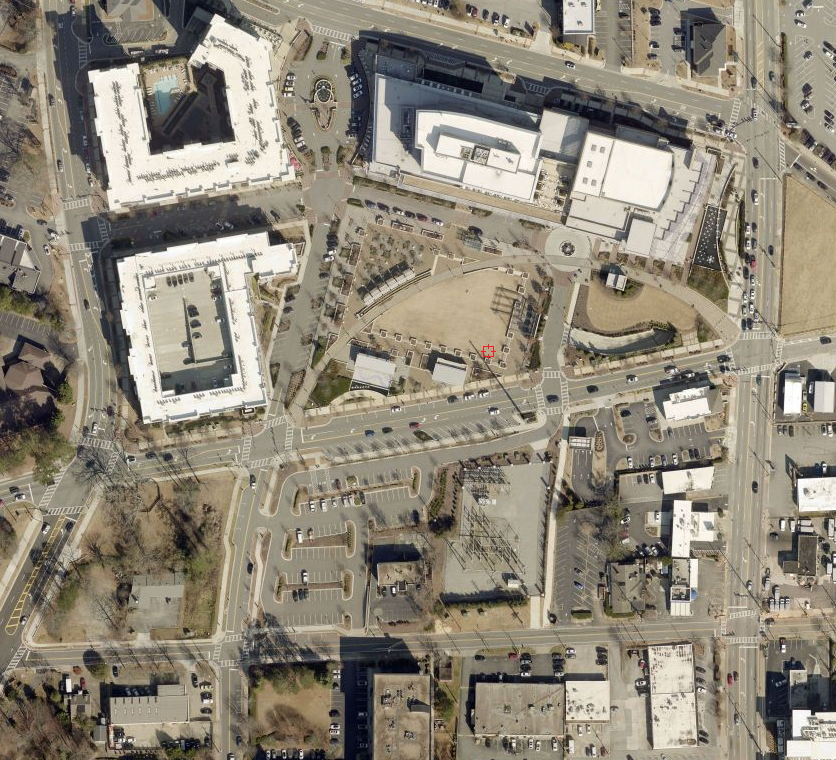 Urban was used to simulate a proposed development near City Hall. 
Development consists of residential, retail/restaurant, office, parking, and hotel space. 
This can help the public visualize proposed development in 3D concepts and encourage engagement by allowing the public to leave feedback on projects. 
Urban scenarios can be imported into CityEngine to add detail and synced back to Urban.
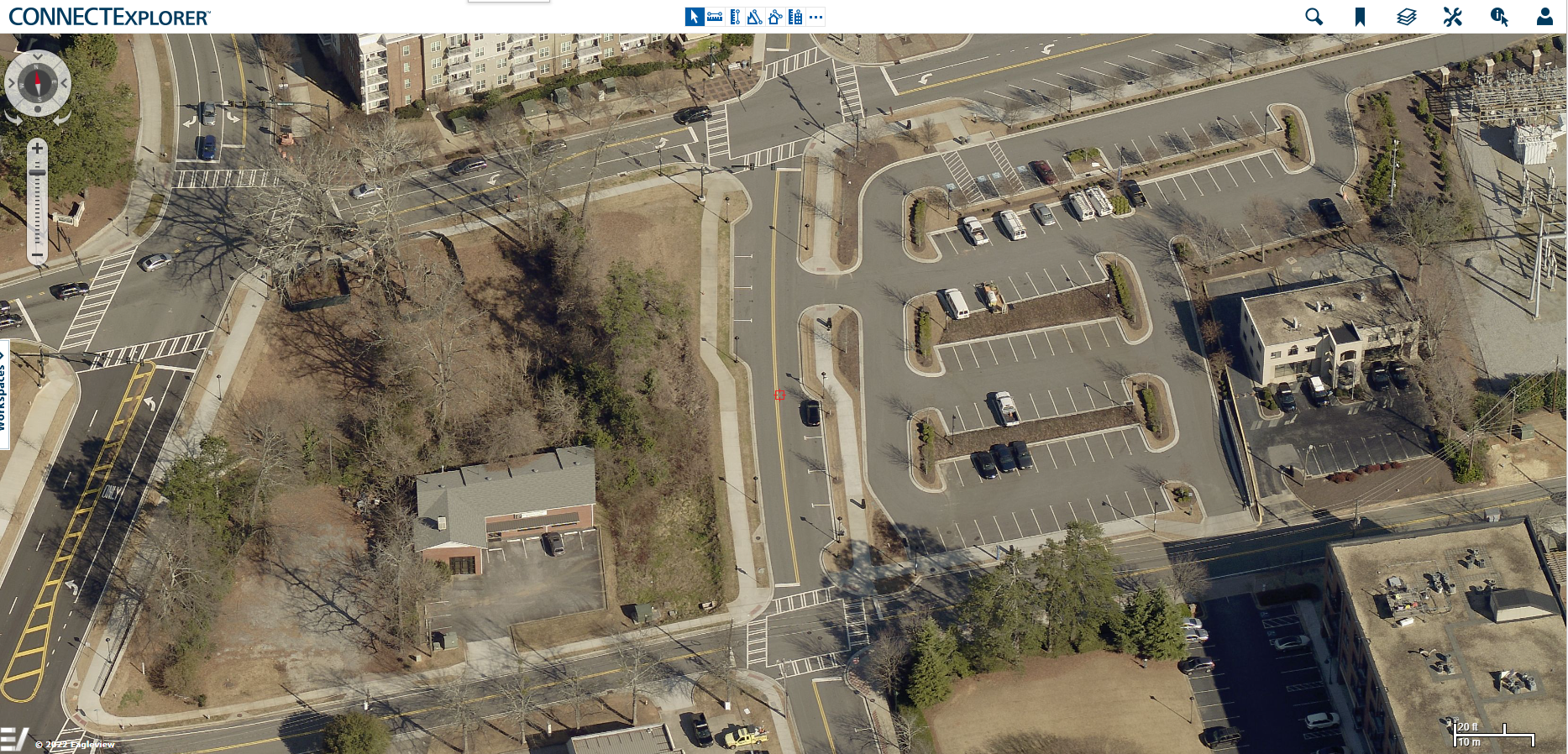 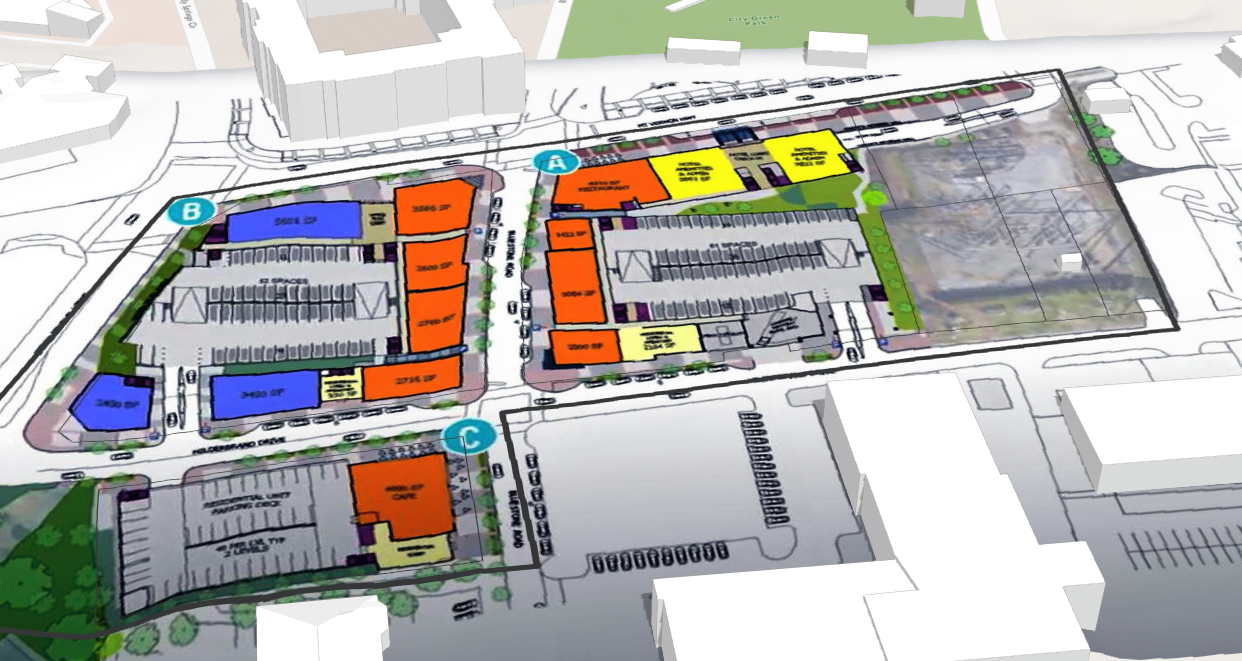 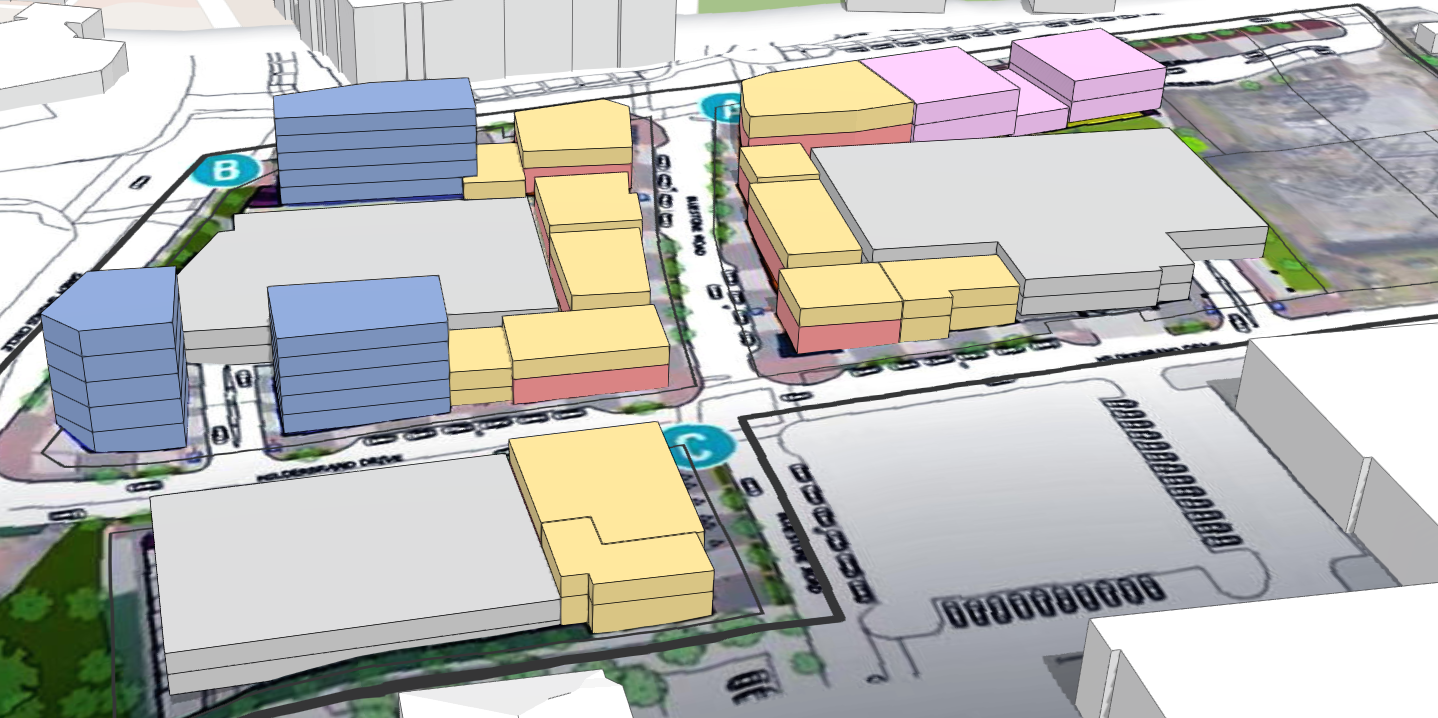 Future Plans and Projects
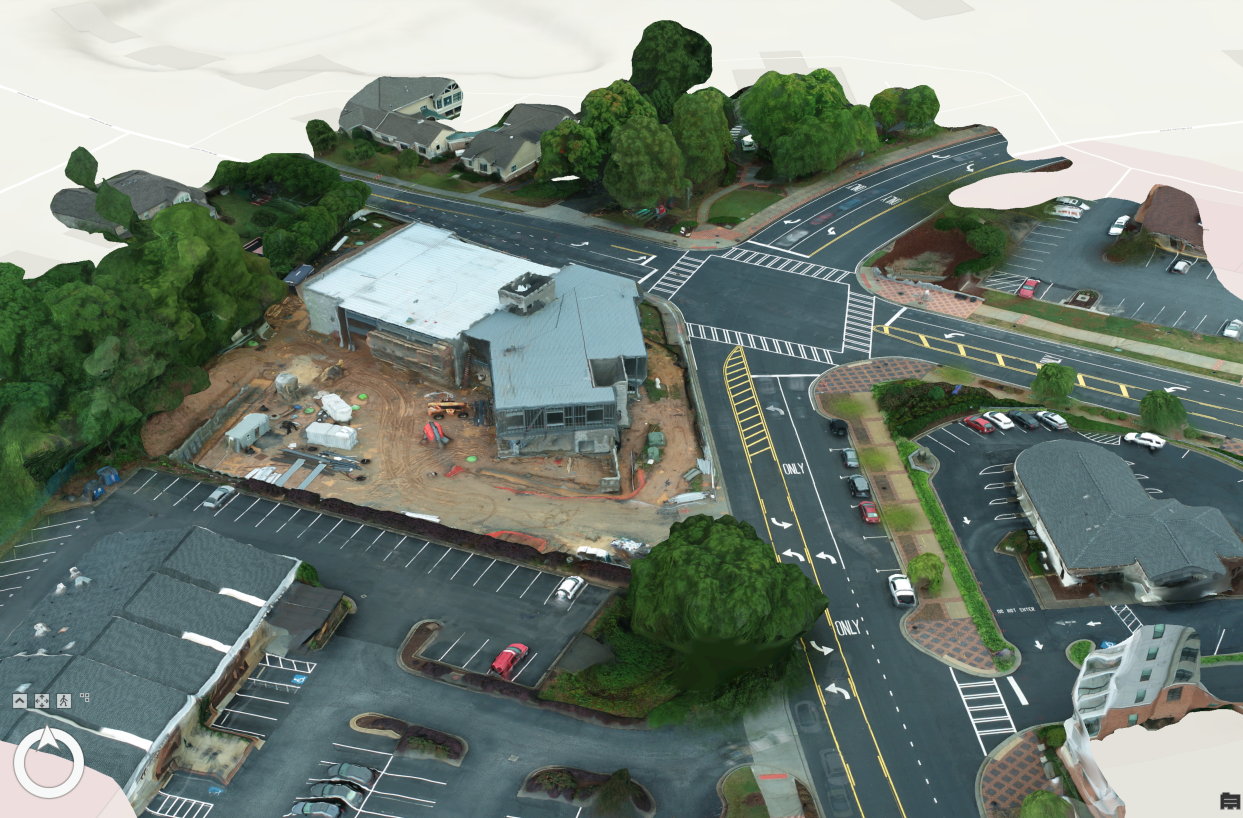 Metrics dashboard
Jobs
Households
Energy usage
Emissions
3D for another redevelopment
Use Drone2Map to create LoD3 (mesh)
References and Resources
Extract roof forms for municipal development | Learn ArcGIS
Getting to know the 3D Basemaps solution (arcgis.com)
3D Basemaps - ArcGIS Solutions
Thank you! Questions?